2019 MADRID NEW TEACHING METHODOLOGIES
PROJECT BASED LEARNING
You will be given some situations to find solutions.

You should evaluate the reasons first.
Then think about the steps on which you will take actions
Express your thoughts and feelings about why you are doing this project.
Then, think about the possible consequences of these actions.

Will it work ot not?
Finally record a 3 minutes video for YouTube channel telling about your project and your goal.
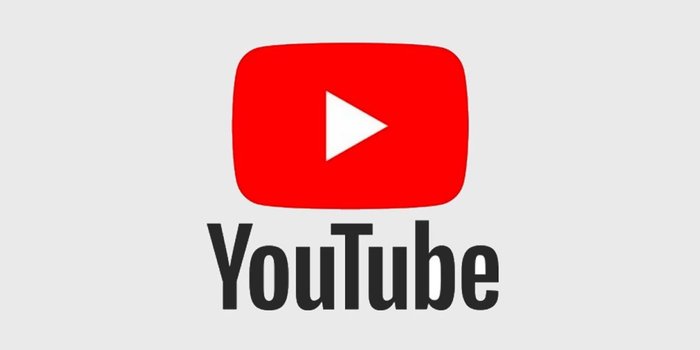 PROJECT 1
There are a lot of animals on the streets in your neighbourhood/town, homeless cats and dogs. 

Build an animal shelter for them.
PROJECT 2
There are lots of students in your school who consume/eat junk food or fast food so they have a bad diet. You want them to be healthy.

 Do something for this situation.
PROJECT 3
You have a group of foreign students in your school. They don’t know your language and you don’t know theirs. So communication is a serious problem. 

How will you overcome?
PROJECT 4
The students in your school uses social media and internet too often. They are addicted to it and this situation affects their academic success. 

Do something to help them to overcome this addiction.
PROJECT 5
Your school needs a new library. 

Design the library environment and content such as books, e-books, magazines and etc…